«С Новым годом» Мастер – класс поздравительной открытки
Авторы: Макшанцева М. В., Буравлева М. Н., воспитатели КОУ ВО «Борисоглебская школа-интернат для детей-сирот и детей, оставшихся без попечения родителей, с ограниченными возможностями здоровья».
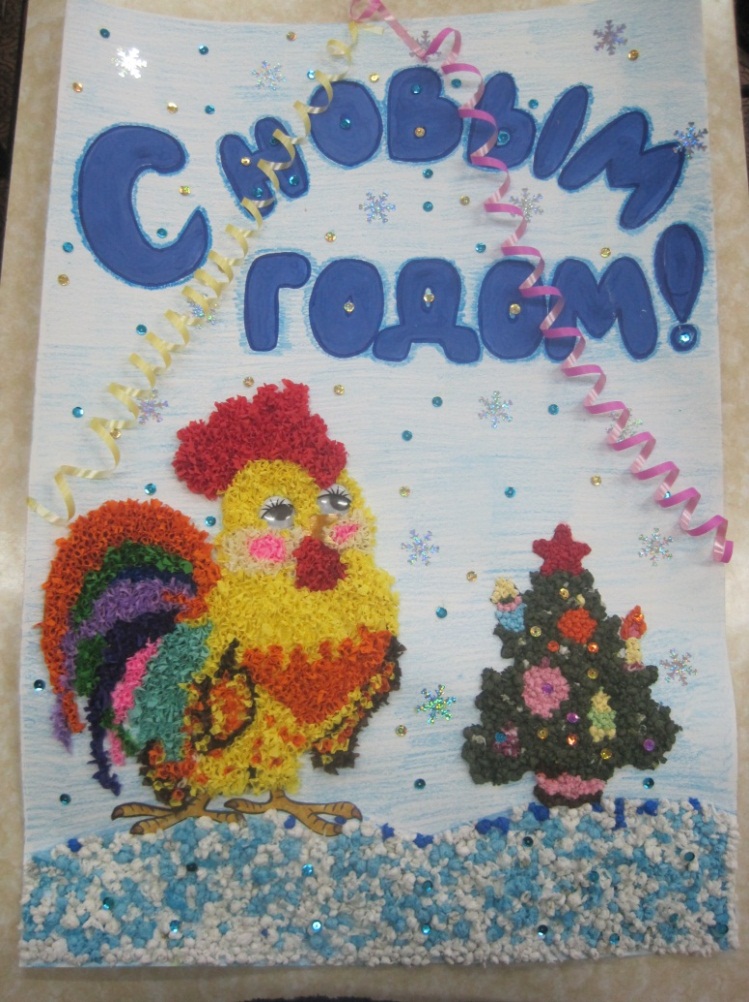 Проснулся Петя - петушок, 
Запел Ку-ка-ре-ку!
Сегодня праздник настает,
Все будьте на чеку.
Успейте елку нарядить,
Флажками и шарами,
И веселиться от души
Давайте вместе с нами!
Для выполнения работы нам понадобятся  следующие материалы и инструменты:
Ватман.
Шаблон петуха и ёлки.
Крепированная бумага разных цветов.
Салфетки зелёного, белого, синего, голубого, розового цветов.
Пайетки, снежинки, серпантин.
Гуашь, кисточка.
Клей.
Ножницы
Восковые мелки.
Глазки для петуха.
На ватмане пишем надпись: «С новым годом». Разукрашиваем её гуашевыми красками.  Делаем фон, закрашивая весь лист восковыми мелками. Мы сделали голубым. Внизу  произвольно отмечаем линию, где будет снег.
Берём крепированную бумагу, нарезаем  её  на квадратики 1 на 1 см . Берём  стержень, ставим его в середину квадратика. Накручиваем квадратик на палочку. Получаются трубочки- торцовки. Они должны располагаться плотно друг к другу под прямым углом. Начинаем заклеивать красным цветом гребешок и бородку. Аналогично – розовым цветом делаем щёчки.
Аналогичным способом  делаем хвост у петушка. Каждое перо выполняем из крепированной бумаги разного цвета, чтобы  хвост получился ярким.
Жёлтым цветом заклеиваем грудку.
Под грудкой продолжаем оранжевым цветом. Животик и ножки  снова жёлтым.
Тёмно-коричневым цветом выделяем крылья  и отдельные перья. Остальное место забиваем жёлтыми и оранжевыми кусочками. Светло-жёлтым цветом заклеиваем голову  Пети-петушка.
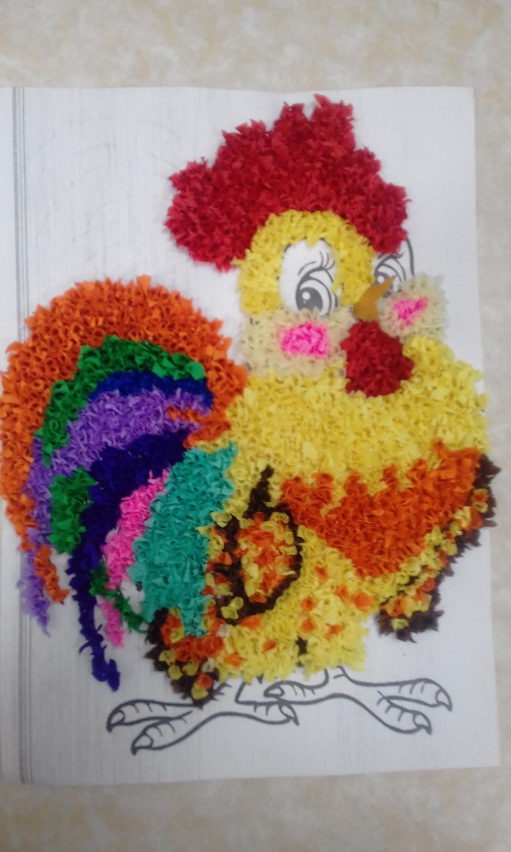 Приклеиваем нашему петушку глазки, заполняем до конца  торцовками голову. Разукрашиваем лапки красками. А затем вырезаем петушка. Он готов!
Для изготовления ёлочки нам потребуются салфетки зелёного цвета, клей. А также для игрушек -салфетки ярких цветов. Отрываем от салфетки небольшие кусочки и скатываем их в шарики.
Приклеиваем зелёные шарики на ёлку, цветные на игрушки. Вырезаем готовую ёлочку.
Готовую ёлочку и петушка приклеиваем на ватман так, как у нас. Затем заклеиваем сугробы импровизированным снегом. Для этого берём салфетки белого, голубого и синего цветов. Скручиваем их как шарики у ёлочки.
Приклеиваем по всему пространству  снежинки, пайетки.
Украшать открытку можно  по-разному. Мы  повесили серпантин.  Открытка  готова!
Источники
Шаблон презентации 
Год петуха Ведерникова Валентина Николаевна 
учитель математики  МОУ «Калеевская ООШ» 
Сернурский район  Республика Марий Эл